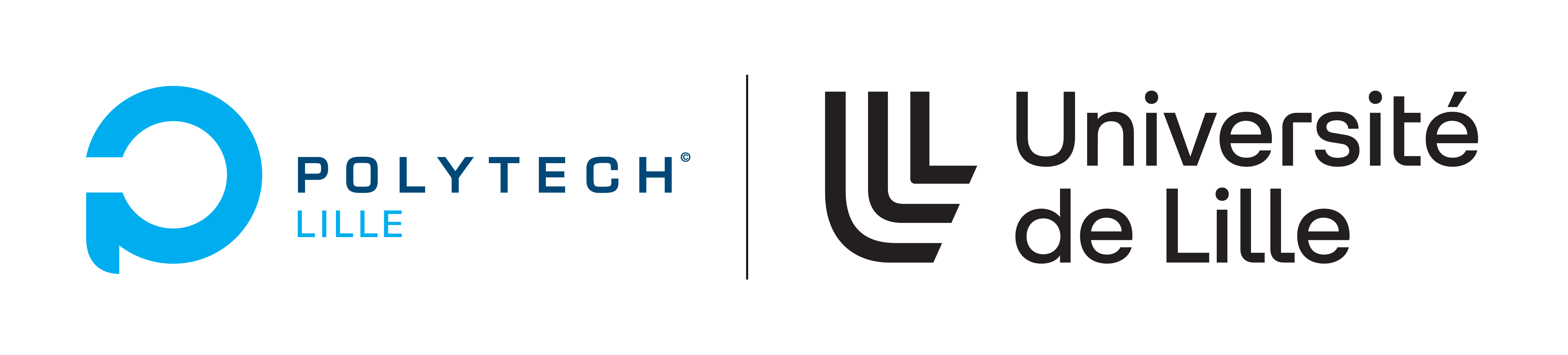 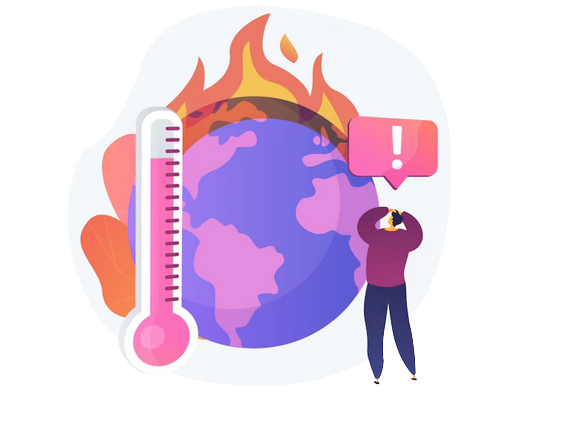 SOUTENANCE FINALE
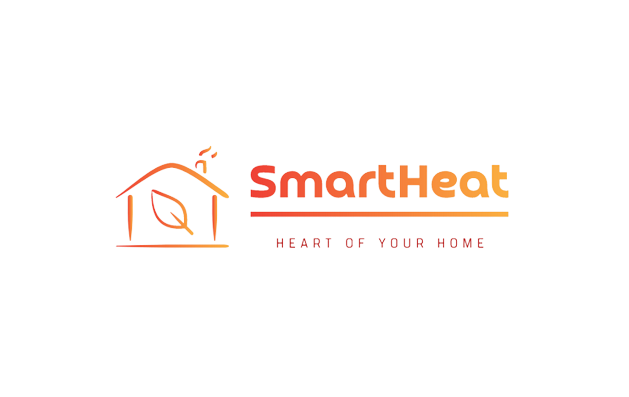 Groupe 24
Adrien  - Léane - Lucas - Naël - Pauline - Simon - Yassine
INTRODUCTION
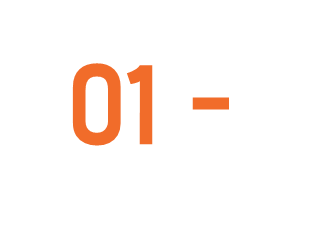 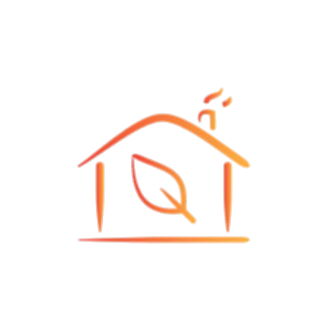 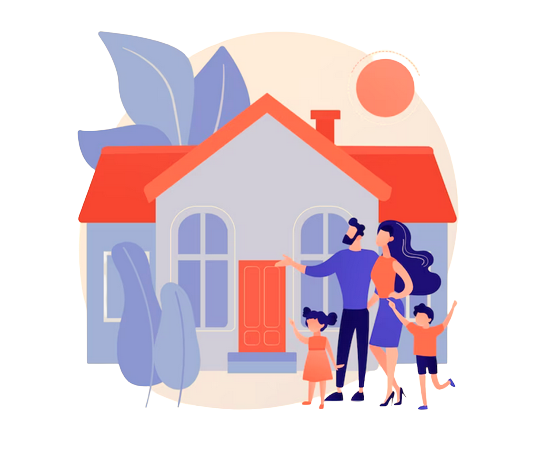 Thermostat intelligent
Analyse des conditions internes, des comportements, des prévisions météorologiques 
Actions anticipatives, ajustement proactif du chauffage
1
POC
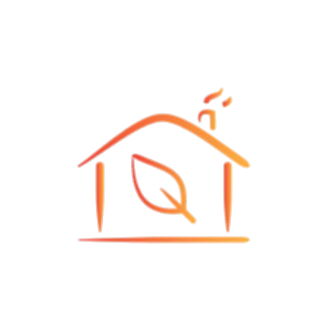 02 -
POC
2
ASPECT TECHNIQUE
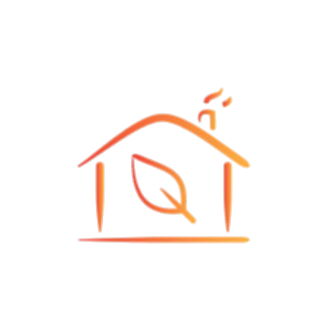 03 -
CAPTEURS
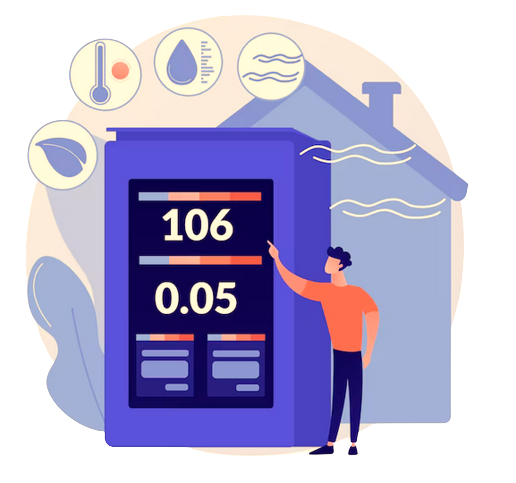 TEMPERATURE
PRESENCE
HUMIDITE
SERVEUR CENTRAL
QUALITE DE L’AIR
OUVERTURE / FENETRES
MOUVEMENT
3
BUSINESS PLAN
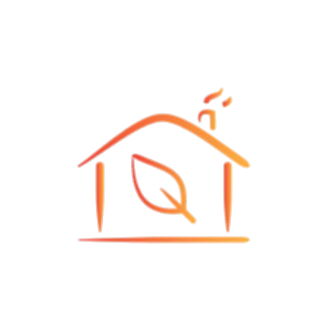 04 -
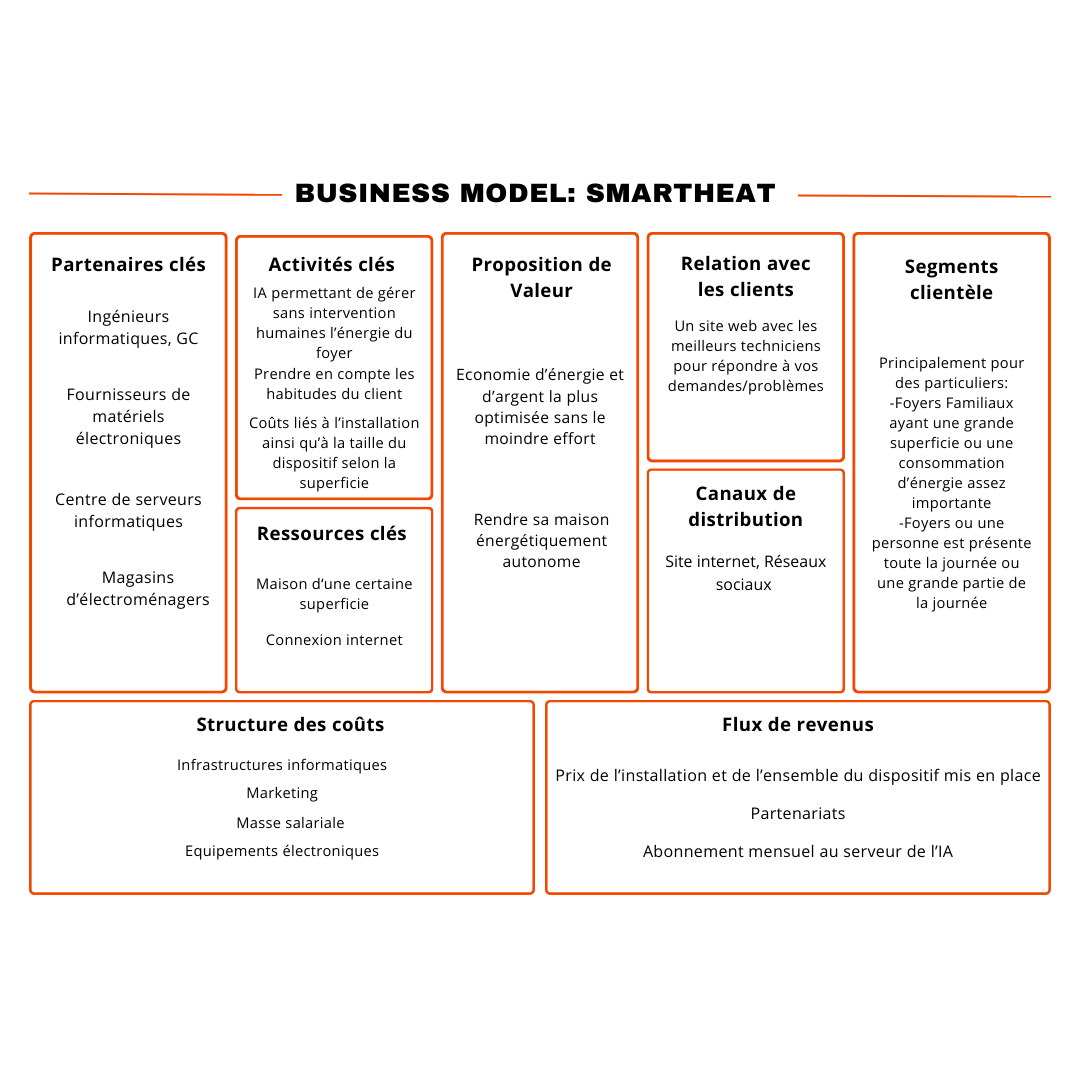 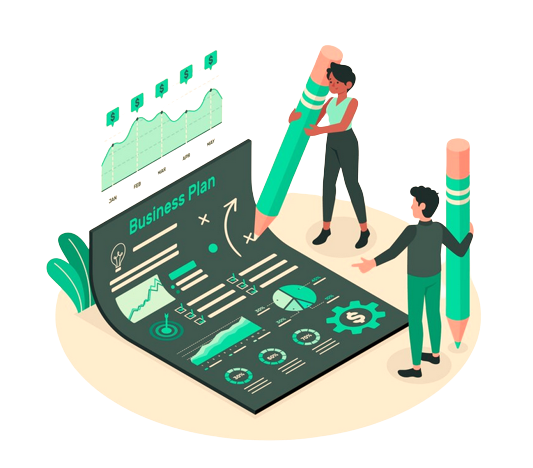 4
Thanks!
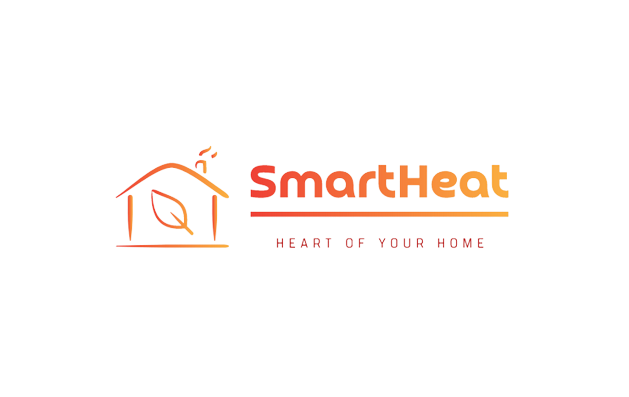 Adrien  - Léane - Lucas - Naël - Pauline - Simon - Yassine
5